بسم الله الرحمن الرحيم
قالوا : 
”خلقنا لكي نعمر الأرض.. لا..لنفسدها تلك 
هي رسالتنا ”
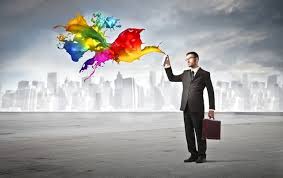 نافذة على تطور الأساليب والطرائق التدريسية
هدف المحاضرة 
جعل المتلقين قادرين على أن يتعرفواعلى  /
معنى المصطلحات التربوية
تطور الأساليب والطرائق التدريسية 
إعداد 
الأستاذ المساعد الدكتور أحمد هاشم محمد 
جامعة بغداد – كلية التربية للبنات
مقدمة عن تطور طرائق التدريس
كانت طريقة التدريس خلال القرن الثامن عشر والتاسع عشر انعكاسا لفلسفة تربوية تؤكد سيكولوجية الملكات العقلية التي أشارت إلى أن العقل البشري يتكون من عدد من الملكات العقلية المنفصلة بعضها عن البعض ولكل ملكة عقلية وظيفة خاصة بها . فهناك ملكة التذكر وملكة التفكير وملكة التخيل وغيرها .
وظيفة التربية
ما وظيفة التربيـــــــــــــــــة في ذلك ؟؟
وظيفة التربية
كانت وظيفة التربية في ذلك تدريب وتقوية هذه الملكات عن طريق دراسة مواد مدرسية مناسبة ، إذ كان هدف التربية الرئيس تحصيل الحقائق والمعلومات وان طريقة التدريس الشائعة آنذاك هي الطريقة القائمة على الحفظ والتسميع .
علم النفس وموقفه من ذلك
ما موقف علم النفس الحديث من ذالك ؟؟
موقف علم النفس الحديث
لا يقر علم النفس الحديث بصحة ما ذهبت إليه نظرية الملكات العقلية ، إذ أثبتت التجارب التي قام بها علماء النفس أن السعي لتقوية وتحسين وظائف العقل عن طريق التدريب المباشر على التذكر والتفكير لم تتمخض إلا عن نتائج قليلة الأهمية .
المفهوم الحديث لطريقة التدريس
في الوقت الحاضر لم يعد مفهوم طريقة التدريس يعني تنمية قدرة الطلبة على حفظ محتوى الكتاب المدرسي ، إنما أصبح لطريقة التدريس مفهوم أخر يختلف اختلافا جذريا عن مفهومها القديم القائم على أساس إكسابهم الحقائق والمعلومات فكان المدرس هو العنصر الايجابي الفعال في العملية التعليمية أما الطلبة فلم يتح لهم أن يسهموا أساهما ايجابيا في عملية التعليم .
خصائص المفهوم الحديث لطريقة التدريس
يتميز المفهوم الحديث لطريقة التدريس بالاتي / 
أولا-يؤكد اكتساب الطلبة للحقائق والمعلومات ليس لذاتها بل كوسيلة تسهم في تحقيق أهداف تربوية أسمى قيمة من الهدف المعرفي كتنمية الاتجاهات والقيم والميول وأنماط التفكير التي تؤكدها الفلسفة الاجتماعية والتربوية السائدة في المجتمع 
ثانيا-تهيئة الفرص والمواقف التعليمية التي تتيح للطلبة أن يسهموا أساهما ايجابيا في عملية التعليم .
ثالثا-ملائمة الطريقة التدريسية لطبيعة الموضوع والأهداف ومستوى نضج الطلبة وخبراتهم وميولهم وحاجاتهم وظروفهم وأوضاع المدرسة .
رحلة مع بعض المصطلحات التربوية
الفلسفة
كلمة يونانية مشتقة من (فيلوسوفيا ) 
بمعنى محبة الحكمة ، أو طلب المعرفة 
 أو البحث عن الحقيقة .وهي نشاط إنساني 
قديم جدا يتعلق بممارسة نظرية أو عملية .
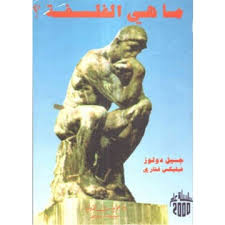 وكذلك
- توصف الفلسفة أحيانا بأنها تعني 
( التفكر ، التأمل ، التدبر) وبالتالي 
هي محاولة للإجابة عن الأسئلة 
الأساسية التي يطرحها الوجود 
والكون .
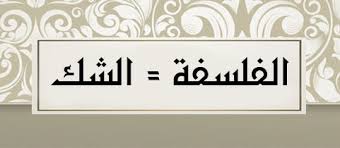 التربية لغة
كلمة أصلها من ربا يربوا وهي 
بمعنى النمو والزيادة .
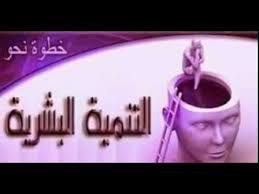 التربية اصطلاحا
هي عملية صناعة الإنسان 
 أي ( التدرج في سلم الكمال ) .
وهي كذلك (تحصيل للمعرفة وتوريث 
للقيم ، كما هي توجيه للتفكير وتهذيب
 للسلوك وتطلق على كل عملية أو مجهود 
أو نشاط يؤثر في قوة الإنسان أو تكوينه
التربية تربويا
عملية التكيف أو التفاعل بين الفرد 
وبيئته التي يعيش فيها وهي عملية طويلة 
الأمد ولا نهاية لها إلا بانتهاء الحياة .
أهداف التربية
- عامة لكل الناس .
- تؤدي إلى التوازن والتوافق وعدم التعارض بين الجوانب المختلفة .
- مرنة 
- شاملة لجوانب الحياة كافة .
- صالحة للبناء والاستقرار ومناسبة للكائن الإنساني وموافقة لفطرته .
- متوافقة مع المصالح المختلفة على أن يفهمها المعلم والطالب على السواء 
- واقعية وميسرة في التطبيق ومؤثرة في سلوك المعلم والطالب .
وظيفة التربية
- نقل الأنماط السلوكية للفرد من المجتمع بعد تعديل الخاطئ منها .
- نقل التراث الثقافي باضافة  ما يفيد وحذف ما لا يفيد .
- إكساب الفرد خبرات اجتماعية نابعة من قيم ومعتقدات ونظم وعادات وتقاليد وسلوك الجماعة التي يعيش بينها .
- تنوير الأفكار بالمعلومات الحديثة .
- تعديل السلوك الفرد بما يتماشى مع سلوك المجتمع .
العلاقة بين الفلسفة والتربية
ما طبيعة العلاقة القائمة بين الفلسفة والتربية ؟؟
3- الإستراتيجية
هي خطة بعيدة المدى بصفة عامة ، وهي مصطلح عسكري بالأساس يعني الخطة الحربية ( أي التخطيط للعمليات العسكرية قبل نشوب الحرب ) .
- تطور هذا المفهوم فأصبح يشتمل على نواحي الحياة جميعها في التخطيط للنواحي الاقتصادية والاجتماعية والبيئية والتعليمية ....) 
- يمكننا وضع خطة محددة مسبقا لتحقيق هدف معين على المدى البعيد في ضوء الإمكانيات المتاحة أو التي يمكن الحصول عليها . 
- الاسترتيجية من المصطلحات الإغريقية القديمة أخذت من الكلمة الإغريقية (Strato ) وتعني الجيش أو الحشود العسكرية وتعني كذلك أصول القيادة التي لا اعوجاج فيه .
4- الأهداف العامة
تؤخذ هذه الأهداف غالبا من الاتجاهات 
العامة للدولة من اجل خلق جيل يخدم 
هذه الاتجاهات وهي ما ينبغي تحقيقه 
في مرحلة دراسية معينة أو سنة دراسية 
معينة أو فصل دراسي خلال مدة معينة للمنهج
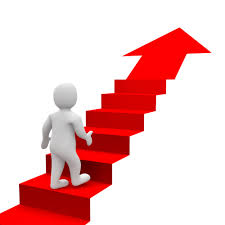 5 - الأهداف الخاصة
ما ينبغي تحقيقه من خلال النشاطات 
العملية والأدبية أو اللغوية في حصة 
دراسية واحدة أو أسبوع واحد على أن 
تكون هذه النشاطات منسجمة مع 
المضامين التي تحويها المواد والأنشطة .
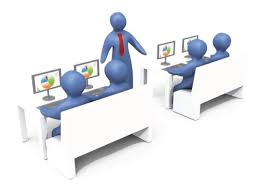 6 - الطريقة التدريسية
الأنشطة والإجراءات التي يقوم بها 
المعلم والتي تبدوا أثارها على ما 
يتعلمه الطلبة . فالمناقشة والملاحظة 
والتوضيح والتفسير واستخدام السبورة 
والوسائل التعليمية الأخرى أمثلة على 
هذه الأنشطة والإجراءات التي يؤديها 
المدرس داخل الصف .
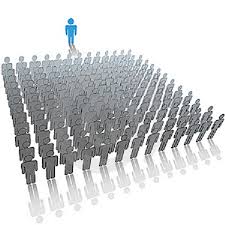 اختيار الطريقة التدريسية الفضلى
ما هي العوامل التي تقف وراء اختيارنا لطريقة تدريسية دون أخرى ؟؟
عوامل اختيار الطريقة التدريسية
- أهداف الدرس 
- مستوى الطلبة 
- الوسائل التعليمية 
-القراءات الخارجية 
- تنظيم المادة الدراسية
7- الأسلوب
هو مجموعة الأنماط التدريسية الخاصة 
بالمدرس والمفضلة لديه .
- تعرف دائرة المعارف للبحوث التربوية 
الأسلوب هو النمط التدريسي الذي يفضله
 مدرس ما . 
- أو هو طريقة المدرس في التعامل مع 
الموقف التعليمي التي تظهر خصائص
 شخصيته أو تتفاعل فيها طريقة التدريس 
بحيث يؤدي ذلك إلى ظهور الفروق الفردية 
بين المدرسين في عملهم داخل المدرسة .
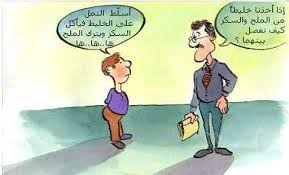 الأسلوب
كيف يمكنك التعرف على نجاح أسلوب تدريسك المناسب لتدريس طلبتك ؟؟
الأسلوب
يمكنك الترف على أسلوبك الناجح والمرضي لطلبتك من خلال عمل استطلاع تفصيلاتهم حول أسلوب التدريس الملائم لهم ولكل مادة من المواد الدراسية .
8 - التدريس
أولا - عرف التدريس بأنه عملية التفاعل 
بين المدرس وطلبته في الصف . 
ثانيا - الإجراء المخطط له الذي يتبعه 
المدرس في تعامله مع الطلبة بقصد 
جعل التعليم سهلا .
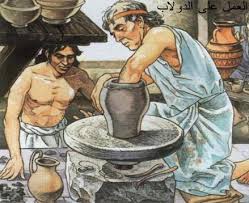 9 - التعليم
عملية تغيير السلوك وهو عملية بناء 
الفرد ومحو الأمية في المجتمع وهو 
المحرك الأساس في تطور الحضارات 
ومحور قياس تطور ونماء المجتمعات . 
- إن تقويم المجتمعات وتطورها يقاس 
وفقا لنسب المتعلمين بها
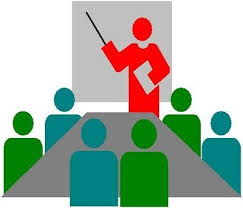 التدريس والتعليم
ما لفرق بين التدريس والتعليم ؟؟

أيهما اشمل واعم من الأخر ؟؟
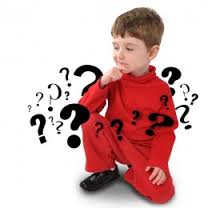 التدريس والتعليم
التدريس عملية اخذ وعطاء أو حوار وتفاعل بين المدرس وطلبته 
التعليم عملية عطاء من جانب واحد هو المدرس . 
التدريس ينتج التعليم وهو اعم واشمل من التعليم لان الأول يشتمل على مركبين الأول الإحاطة بالمعارف والثاني اكتشاف تلك المعارف ، بينما لا يحتوي التعليم إلا على  مركب واحد الإحاطة بالمعارف فإذا كان التدريس ناجحا كان التعليم فاعلا .
10 - التعلم
- عملية تلقي المعرفة والقيم والمهارات 
من خلال الخبرات أو التعلم أو الدراسة 
وقد يؤدي إلى تغير دائم في السلوك 
وعادة ما يكون غير مبرمج وغير 
مخطط له . 

ما الشروط الواجب توافرها لكي تحدث عملية التعلم ؟؟
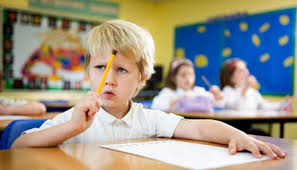 شروط التعلم
وجود المتعلم في موقف جديد .
وجود دافع يدفع الفرد إلى التعلم 
بلوغ المتعلم مستوى من القدرة على الاستيعاب 
العمل بالعلم والإفادة منه
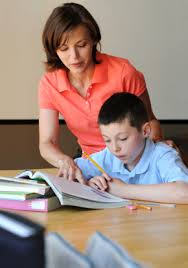 أسس التدريس العامة
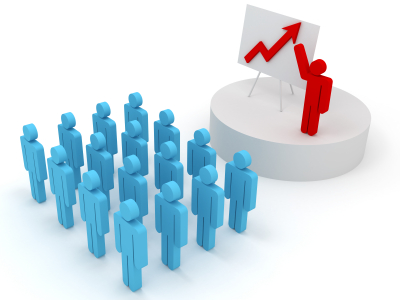 أولا- تحديد عنوان الدرس :
أن وجود عنوان للدرس يعد نوعا 
من الالتزام من جانب المدرس ويجب 
عليه كتابة عنوان الدرس على السبورة 
بعد إعطاء مقدمة بسيطة ، فهذا يجعل 
الطلبة على معرفة بموضوع الدرس 
ومتابعته .
أسس التدريس العامة
ثانيا-تحديد أهداف الدرس : 
الأهداف عندما تكون واضحة ومحددة في خطة التدريس تضمن تعليم قدر معين من الخبرات في وقت قصير، فهي تساعد المدرس على معرفة الاتجاه الذي سيسير فيه الدرس وتقويمه لأنها معايير للحكم على مدى تقدم الدرس وبلوغ المستوى المطلوب للتعليم .
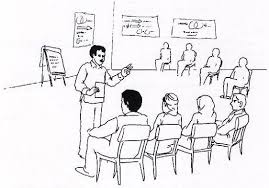 أسس التدريس العامة
ثالثا- إعداد الدرس :
الإعداد يعني التخطيط وهو عملية توفير
 الوقت والجهد ،إن إعداد الدرس من العوامل
 الأساسية لنجاح المدرس في عمله حتى يتمكن
 من القيام بالتدريس على أحسن وجه .
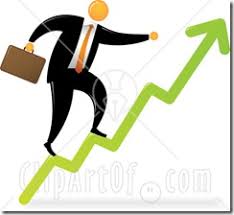 أسس التدريس العامة
رابعا – إثارة ميل الطلبة ودافعيتهم للدرس :
يتحقق هذا عن طريق ربط الدرس بمشكلة 
تهم الطلبة وواقعهم أو باستخدام الوسائل 
التعليمية أو خبرات المدرس الشخصية
 المتصلة بموضوع الدرس .
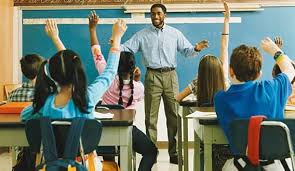 أسس التدريس العامة
خامسا – مراعاة الفروق الفردية :
إن معرفة قدرة وإمكانيات الطلبة تتيح 
للمدرس تفاعلا فعالا معهم وفقا لهذه 
القدرات والإمكانيات وهذا يعني مراعاة
 الاختلافات بينهم في الذكاء والدافعية 
وخبراتهم السابقة واستعداداتهم وحالتهم 
الصحية .
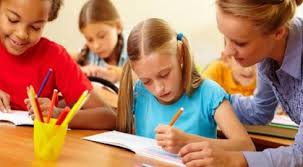 أسس التدريس العامة
سادسا- استخدام أكثر من حاسة في عملية التدريس :
إن استخدام أكثر من حاسة في عملية التدريس
 يعني جعل هذه العملية فعالة ومؤثرة ومن 
خلال أنواع النشاط الذي يمارسه الطلبة
 فهم يحتفظون بالمعلومات والمهارات 
التي يمارسونها مدة أطول عندما 
تشترك في ذلك أكثر من حاسة .
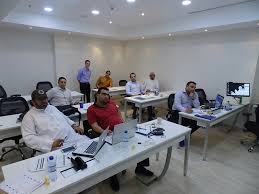 أسس التدريس العامة
سابعا – ملائمة بيئة الطلبة مع متغيرات الموقف التعليمي :




بيئة الطلبة تشمل كل التفاصيل التي تحيط بهم من مدرس وكتاب ووسائل تعليمية ومكان التعليم ومناخه العام والتفاعل في الصف ودرجة مستواه ومن الضروري أن تكون هذه البيئة متلائمة مع مستجدات الموقف التعليمي ومتطلباته .
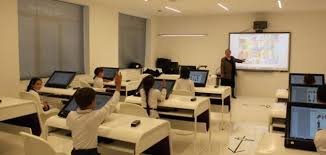 أسس التدريس العامة
ثامنا- أسلوب عرض الدرس : 




يستلزم عرض الدرس من قبل المدرس التدرج بالمعلومات من السهولة إلى الصعوبة أو من المعلوم إلى المجهول ،وهذا يعني أن تكون أجزاء الدرس مترابطة بينها علاقة وعلى المدرس التقليل من الإلقاء وإفساح المجال للطلبة بالمناقشة والمشاركة .
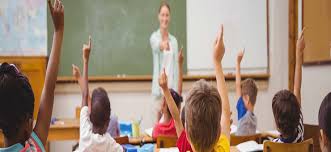 أسس التدريس العامة
تاسعا – خطة الدرس :
يوضع المدرس خطة يومية لدرسه يوضح
 فيها تفاصيل كيفية تدريس موضوع في 
مادة معينة ،وخطة الدرس دليل عمل يرشد
 المدرس إلى خطوات متسلسلة منتظمة .
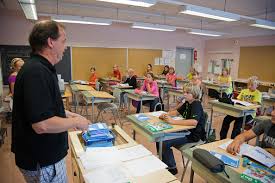 أسس التدريس العامة
عاشرا- تقويم الدرس :
التقويم يعني تقرير قيمة الشيء أو كميته 
على وفق معايير محددة أي بمعنى  إصدار
 أحكام تقويمية ، والغرض من تقويم الدرس
 من قبل المدرس هو لمعرفة فهم الطلبة 
لمادة الدرس ودرجة نجاحه في عرض
 المادة العلمية .
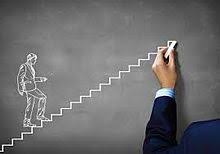 ما زال للحديث بقية
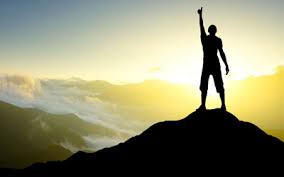 التعلم الذاتي
هو احد أساليب اكتساب الفرد 
للخبرات بطريقة ذاتية دون معاونة 
احد أو توجيهه أي إن الفرد يعلم 
نفسه بنفسه .
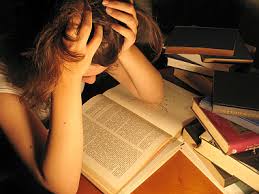 أنواع الطرائق التدريسية
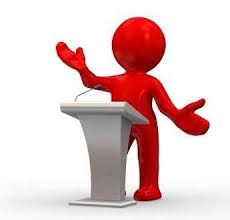 يمكننا تقسيم الطرائق التدريسية إلى الأتي /
أولا- طرائق التدريس التقليدية ( تبرز دور المعلم ) 
-المحاضرة 
الطريقة الاستنباطية 
الأسلوب القصصي
ثانيا – الطرائق التدريسية الحديثة
- الطرائق التدريسية الحديثة التي 
( تبرز دور الطالب ) في العملية التعليمية هي /
الاستقرائية الاكتشافية 
العصف الذهني 
التعلم التعاوني 
حل المشكلات 
التعلم باللعب وتمثيل الأدوار 
التعليم بالحاسوب
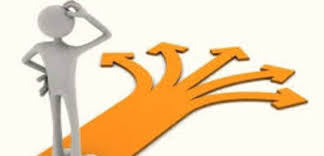 ثالثا – الطرائق التدريسية المشتركة بين المعلم والمتعلم
الحوار والمناقشة 
الأسئلة ( الاستجواب )
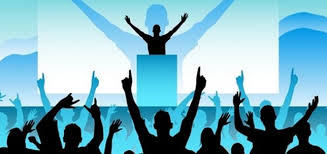 طريقة المحاضرة (أنموذجا )
طريقة تقوم على المعلم أكثر من دور 
المتعلم تسمى أحيانا بالإخبارية أو العرض 
غلب عليها هذا الاسم كونها استعملت في 
تعليم الطلبة في المرحلة الثانوية وفي 
المرحلة الجامعية .
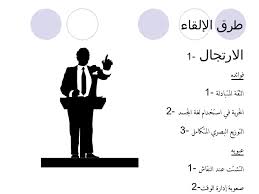 عوامل استخدام طريقة الإلقاء (ايجابياتها )
1 - تعطي للطلبة قدرا كبيرا من المعلومات والمعارف حول موضوع الدرس يفترض أن تكون أكثر وأوسع من مادة الكتاب المدرسي 
2 - تنمي عند الطلبة حب الاستماع وتثير فيهم الايجابية والفاعلية في عملية التعليم .
3 - اقتصادية في الوقت مما يساعد على انجاز المنهج في الوقت المحدد
4 - اقتصادية في التجهيزات الخاصة ، المختبرات والأدوات 
5 - تعليم عدد كبير من المتعلمين في زمن محدد .
عوامل استخدام طريقة الإلقاء
6 - قديمة المنشأ مما جعلها مألوفة لدى المدرسين على استعمالها 
7 - تقويم تحصيل الطلبة للمادة الدراسية يعد أمرا سهلا بالنسبة للمدرس إذ يعتمد على الاختبارات التحصيلية .
8 - معظم المدرسين تقريبا تلقوا إعدادهم وفقا لهذه الطريقة .
مواضيع استخدام طريقة الإلقاء
توضيح بعض المصطلحات والمفاهيم الجديدة والغامضة على الطلبة          ( منطقة ظل المطر ،تشريع القوانين ،نظام الفتوة )
شرح وإيضاح الأفكار والمعلومات الصعبة في الموضوع 
نقل بعض خبرات المدرس الشخصية . 
عند وصف المدرس مكانا او شيء يصعب على الطلبة استنتاجه 
عند الإجابة على أسئلة الطلبة وتصحيح الإجابة
أنماط الطريقة الإلقائية
أولا- المحاضرة :
تهتم بالتوضيح والتفسير القائم على 
عرض كمية كبيرة من المعلومات 
خلال الدرس
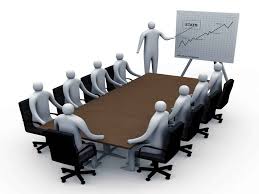 ثانيا – الشرح
توضيح لما هو غامض على الطلبة 
من حقائق ومعلومات وجودة الشرح 
تتوقف على المدرس في تبسيط الحقائق 
وتنظيم المعلومات .
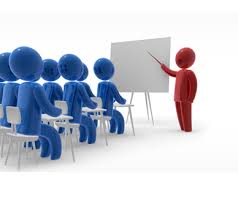 ثالثا – الوصف
إيضاح لفظي يستخدمه المدرس 
لإيضاح حادثة ما لا تقع تحت 
الحواس تتطلب الوصف الكلامي .
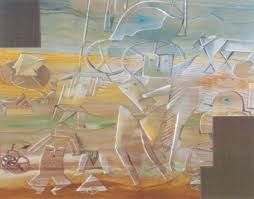 سلبيات الطريقة الإلقائية
سلبية الطلبة .
الفروق الفردية. 
عملية التقويم .
مملة للطلبة ومجتهدة للمدرس . 
مدرس واسع الاطلاع .
مستهلكة للوقت
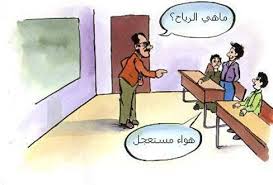 طريقة العصف الذهني
من الطرائق الحديثة التي تشجع على 
التفكير الإبداعي وتطلق الطاقات الكامنة 
عند المتدربين في جو من الحرية والأمان 
يسمح بظهور كل الآراء والأفكار إذ يكون 
المتدرب في قمة التفاعل مع الموقف وتصلح 
هذه الطريقة في القضايا والموضوعات 
المفتوحة التي ليس لها إجابة واحدة صحيحة .
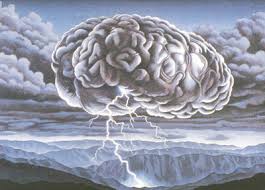 المبادئ الأساسية لجلسة العصف الذهني المبدأ الأول
نجاح الجلسة يتوقف على تطبيق أربعة 
مبادئ أساسية هي / 
أولا- إرجاء وتأخير التقييم 
معناه عدم تقييم أي من الأفكار 
المتولدة في المرحلة الأولى من الجلسة
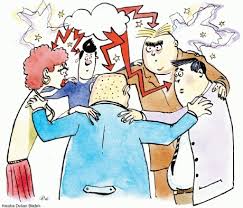 المبدأ الثاني
ثانيا- إطلاق حرية التفكير أي التحرر 
مما قد يعيق التفكير الإبداعي وذلك 
للوصول إلى حالة من الاسترخاء 
وعدم التحفظ بما يزيد انطلاق القدرات 
الإبداعية على التخيل وتوليد الأفكار 
في جو لا يشوبه الحرج من النقد 
والتقييم إذ يستند هذا المبدأ إلى إن 
الأخطاء غير الواقعية الغريبة والطريفة 
قد تثير أفكارا أفضل عند الأشخاص الآخرين .
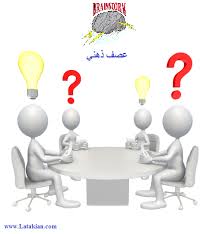 المبدأ الثالث
ثالثا- الكم قبل الكيف أي التركيز في 
جلسة العصف الذهني على توليد اكبر
 قدر من الأفكار مهما كانت جودتها 
فكل الأفكار مقبولـــــــــــــــــــــــة 
( المتطرفة ،الغريبة ، غير المنطقية ) 
إذ يستند هذا المبدأ على الافتراض بان 
الأفكار والحلول المبدعة للمشكلات تأتي 
بعد عدد من الحلول غير المألوفة والأفكار 
الأقل أصالة .
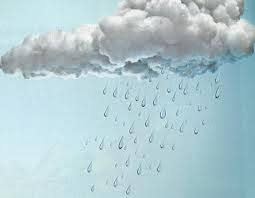 المبدأ الرابع
رابعا- البناء على أفكار الآخرين أي 
جواز تطوير أفكار الآخرين والخروج 
بأفكار جديدة فالأفكار المقترحة ليست 
حكرا على أصحابها فهي حق مشاع 
لأي مشارك تحويرها وتوليد أفكار 
أخرى منها
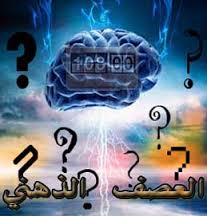 الخاتمة
نرجو أن نكون قد وفقنا في تحقيق هدف المحاضرة 
وشكرا على حسن الإصغاء والاستماع 
ا.م.د.أحمد هاشم محمد
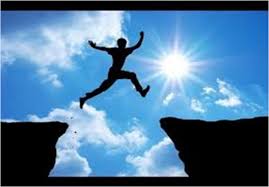